Sermon

The Gospel in Genesis, Part 3

Jeff Smelser
The Gospel in Genesis
Galatians 3
8 And the Scripture, foreseeing that God would justify the Gentiles by faith, proclaimed the gospel beforehand to Abraham, saying, “All the nations will be blessed in you.”
The Gospel in Genesis
Galatians 3
8 And the Scripture, foreseeing that God would justify the Gentiles by faith, proclaimed the gospel beforehand to Abraham, saying, “All the nations will be blessed in you.”
Galatians 3
8 And the Scripture, foreseeing that God would justify the Gentiles by faith, proclaimed the gospel beforehand to Abraham, saying, “All the nations will be blessed in you.”
Priest & King
Justification by Faith
All the Seed
Free Sons of Promise
Gave His Only Begotten Son
The Gospel in Genesis
Priest & King

Genesis 14, Melchizedek
Hebrews 7:2-3 highlights these parallels to the Christ…
Melchizedek = King of Righteousness
King of Salem = King of Peace
“without father and mother”
“without genealogy”
“made like unto the Son of God”

Genesis 14 /	Psalm 110 / Zechariah 6
The Gospel in Genesis
Priest & King

Genesis 14, Melchizedek
Psalm 110
1 Yahweh says to my Lord:“Sit at My right handUntil I put Your enemies as a footstool for Your feet.”2 Yahweh will stretch forth Your strong scepter from Zion, saying,“Have dominion in the midst of Your enemies.”…
4 Yahweh has sworn and will not change His mind,“You are a priest foreverAccording to the order of Melchizedek.”
Hebrews 7:2-3 highlights these parallels to the Christ…
Melchizedek = King of Righteousness
King of Salem = King of Peace
“without father and mother”
“without genealogy”
“made like unto the Son of God”

Genesis 14 /	Psalm 110 / Zechariah 6
The Gospel in Genesis
Priest & King

Genesis 14, Melchizedek
Zechariah 6
11 And take silver and gold, make an ornate crown, and set it on the head of Joshua the son of Jehozadak, the high priest. 12 Then you will say to him, ‘Thus says Yahweh of hosts, “Behold, a man whose name is Branch, and He will branch out from where He is; and He will build the temple of Yahweh. 13 Indeed, it is He who will build the temple of Yahweh, and He who will bear the splendor and sit and rule on His throne. Thus, He will be a priest on His throne, and the counsel of peace will be between the two offices.”
Hebrews 7:2-3 highlights these parallels to the Christ…
Melchizedek = King of Righteousness
King of Salem = King of Peace
“without father and mother”
“without genealogy”
“made like unto the Son of God”

Genesis 14 /	Psalm 110 / Zechariah 6
The Gospel in Genesis
Priest & King

Not merely our King, but also our intercessor
Hebrews 7
23 And the former priests, on the one hand, existed in greater numbers because they were prevented by death from continuing, 24 but Jesus, on the other hand, because He continues forever, holds His priesthood permanently. 25 Therefore He is able also to save forever those who draw near to God through Him, since He always lives to make intercession for them.
The Gospel in Genesis
Priest & King

Not merely our King, but also our intercessor
Romans 8:34
33 Who will bring a charge against God’s elect? God is the one who justifies; 34 who is the one who condemns? Christ Jesus is He who died, yes, rather who was raised, who is at the right hand of God, who also intercedes for us.
The Gospel in Genesis
Priest & King

Not merely our King, but also our intercessor
1 Timothy 2
3 This is good and acceptable in the sight of God our Savior, 4 who desires all men to be saved and to come to the full knowledge of the truth. 5 For there is one God, and one mediator also between God and men, the man Christ Jesus, 6 who gave Himself as a ransom for all, the witness for this proper time.
The Gospel in Genesis
Priest & King

Not merely our King, but also our intercessor
1 Timothy 2
3 This is good and acceptable in the sight of God our Savior, 4 who desires all men to be saved and to come to the full knowledge of the truth. 5 For there is one God, and one mediator also between God and men, the man Christ Jesus, 6 who gave Himself as a ransom for all, the witness for this proper time.
The Gospel in Genesis
Priest & King

Not merely our King, but also our intercessor
1 Timothy 2
3 This is good and acceptable in the sight of God our Savior, 4 who desires all men to be saved and to come to the full knowledge of the truth. 5 For there is one God, and one mediator also between God and men, the man Christ Jesus, 6 who gave Himself as a ransom for all, the witness for this proper time.
The Gospel in Genesis
Priest & King

Not merely our King, but also our intercessor
1 Timothy 2
3 This is good and acceptable in the sight of God our Savior, 4 who desires all men to be saved and to come to the full knowledge of the truth. 5 For there is one God, and one mediator also between God and men, the man Christ Jesus, 6 who gave Himself as a ransom for all, the witness for this proper time.
The Gospel in Genesis
Priest & King

Not merely our King, but also our intercessor
Hebrews 4
14 Therefore, since we have a great high priest who has passed through the heavens, Jesus the Son of God, let us take hold of our confession. 15 For we do not have a high priest who cannot sympathize with our weaknesses, but One who has been tempted in all things like we are, yet without sin. 16 Therefore let us draw near with confidence to the throne of grace, so that we may receive mercy and find grace to help in time of need.
The Gospel in Genesis
Priest & King

Not merely our King, but also our intercessor
Hebrews 4
14 Therefore, since we have a great high priest who has passed through the heavens, Jesus the Son of God, let us take hold of our confession. 15 For we do not have a high priest who cannot sympathize with our weaknesses, but One who has been tempted in all things like we are, yet without sin. 16 Therefore let us draw near with confidence to the throne of grace, so that we may receive mercy and find grace to help in time of need.
The Gospel in Genesis
Priest & King

Not merely our King, but also our intercessor
Not merely our Priest, but also ruler
Hebrews 7
For this Melchizedek, king of Salem, priest of the Most High God, who met Abraham as he was returning from the slaughter of the kings and blessed him, 2 to whom also Abraham apportioned a tenth part of all, was first of all, by the translation of his name, king of righteousness, and then also king of Salem, which is king of peace….
The Gospel in Genesis
Priest & King

Not merely our King, but also our intercessor
Not merely our Priest, but also ruler
Hebrews 3
3 For He has been counted worthy of more glory than Moses, in so much as the builder of the house has more honor than the house. 4 For every house is built by someone, but the builder of all things is God. 5 Now Moses was faithful in all His house as a servant, for a testimony of those things which were to be spoken later, 6 but Christ was faithful as a Son over His house—whose house we are, if we hold fast our confidence and the boast of our hope.
The Gospel in Genesis
Priest & King

Not merely our King, but also our intercessor
Not merely our Priest, but also ruler
Hebrews 3
3 For He has been counted worthy of more glory than Moses, in so much as the builder of the house has more honor than the house. 4 For every house is built by someone, but the builder of all things is God. 5 Now Moses was faithful in all His house as a servant, for a testimony of those things which were to be spoken later, 6 but Christ was faithful as a Son over His house—whose house we are, if we hold fast our confidence and the boast of our hope.
The Gospel in Genesis
Priest & King

Not merely our King, but also our intercessor
Not merely our Priest, but also ruler
Hebrews 3
3 For He has been counted worthy of more glory than Moses, in so much as the builder of the house has more honor than the house. 4 For every house is built by someone, but the builder of all things is God. 5 Now Moses was faithful in all His house as a servant, for a testimony of those things which were to be spoken later, 6 but Christ was faithful as a Son over His house—whose house we are, if we hold fast our confidence and the boast of our hope.
The Gospel in Genesis
Priest & King

Not merely our King, but also our intercessor
Not merely our Priest, but also ruler
Matthew 28:19
…All authority has been given to Me in heaven and on earth…
The Gospel in Genesis
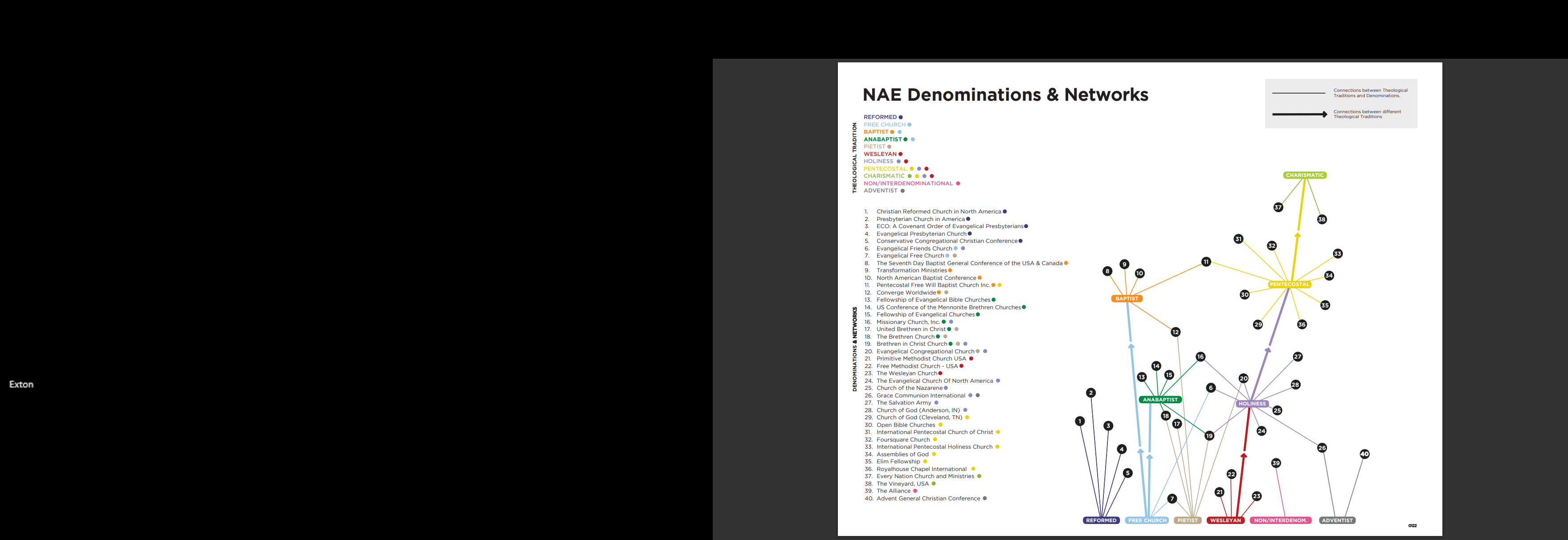 Two Flaws
of Modern Evangelicalism
Priest & King
Justification by Faith
All the Seed
Free Sons of Promise
Gave His Only Begotten Son
Misconstruing Justification by Faith
Seeing Fleshly Israel as the Seed
The Gospel in Genesis
Justification by Faith
We need to able to speak as the Oracles of God
The Gospel in Genesis
Justification by Faith

Genesis 15, because of faith, counted it to him as righteousness
Was Abram completely righteous in his own right?
Genesis 15
5 And He brought him outside and said, “Now look toward the heavens, and number the stars, if you are able to number them.” And He said to him, “So shall your seed be.”
6 Then he believed in Yahweh; and He counted it to him as righteousness.
The Gospel in Genesis
Justification by Faith

Romans 1-3
Romans 4
 2 For if Abraham was justified by works, he has something to boast about—but not before God! 3 For what does the Scripture say? “Abraham believed God, and it was counted to him as righteousness.”
4:12 (ESV) 	walk in the footsteps of the faith that our father Abraham had
Hebrews 8:11 By faith Abraham, when he was called, obeyed…
The Gospel in Genesis
All the Seed
The Gospel in Genesis
Priest & King
Justification by Faith
All the Seed
Free Sons of Promise
Gave His Only Begotten Son
The Seed is defined by Faith
Therefore, the Seed is not just Israel
Nor does it include all Israel
The Gospel in Genesis
All the Seed
Galatians 3:1-5
Galatians 3:6-9
6 Just as Abraham believed God and it was counted to him as righteousness, 7 so know that those who are of faith, those are sons of Abraham. 8 And the Scripture, foreseeing that God would justify the Gentiles by faith, proclaimed the gospel beforehand to Abraham, saying, “All the nations will be blessed in you.” 9 So then those who are of faith are blessed with Abraham, the believer.
Not Just Jews!
The Gospel in Genesis
Ch 12 | Ch 13 | Ch 14 | Ch 15 | Ch 16 | Ch 17
All the Seed
Melchizedek
Ishmael born
Circumcised
Lot goes to Sodom
Counted Righteous
99
86
85
75
Genesis 15-17
The Gospel in Genesis
Ch 12 | Ch 13 | Ch 14 | Ch 15 | Ch 16 | Ch 17
All the Seed
Circumcised
Counted Righteous
99
85
Romans 4:6-7 (The Blessing)
Romans 4:8-12
9 Therefore, is this blessing on the circumcised, or on the uncircumcised also? For we say, “Faith was counted to Abraham as righteousness.” 10 How then was it counted? While he was circumcised, or uncircumcised?
Not while circumcised, but while uncircumcised; 11 and he received the sign of circumcision, a seal of the righteousness of the faith which he had while uncircumcised, so that he might be the father of all who believe without being circumcised, that righteousness might be counted to them, 12 and the father of circumcision to those who not only are of the circumcision, but who also follow in the steps of the faith of our father Abraham which he had while uncircumcised.
The Gospel in Genesis
Ch 12 | Ch 13 | Ch 14 | Ch 15 | Ch 16 | Ch 17
All the Seed
Circumcised
Counted Righteous
99
85
Romans 4:6-7 (The Blessing)
Romans 4:8-12
9 Therefore, is this blessing on the circumcised, or on the uncircumcised also? For we say, “Faith was counted to Abraham as righteousness.” 10 How then was it counted? While he was circumcised, or uncircumcised?
Not while circumcised, but while uncircumcised; 11 and he received the sign of circumcision, a seal of the righteousness of the faith which he had while uncircumcised, so that he might be the father of all who believe without being circumcised, that righteousness might be counted to them, 12 and the father of circumcision to those who not only are of the circumcision, but who also follow in the steps of the faith of our father Abraham which he had while uncircumcised.
The Gospel in Genesis
Ch 12 | Ch 13 | Ch 14 | Ch 15 | Ch 16 | Ch 17
All the Seed
Circumcised
Counted Righteous
99
85
Romans 4:6-7 (The Blessing)
Romans 4:8-12
9 Therefore, is this blessing on the circumcised, or on the uncircumcised also? For we say, “Faith was counted to Abraham as righteousness.” 10 How then was it counted? While he was circumcised, or uncircumcised?
Not while circumcised, but while uncircumcised; 11 and he received the sign of circumcision, a seal of the righteousness of the faith which he had while uncircumcised, so that he might be the father of all who believe without being circumcised, that righteousness might be counted to them, 12 and the father of circumcision to those who not only are of the circumcision, but who also follow in the steps of the faith of our father Abraham which he had while uncircumcised.
The Gospel in Genesis
Ch 12 | Ch 13 | Ch 14 | Ch 15 | Ch 16 | Ch 17
All the Seed
Circumcised
Counted Righteous
99
85
Romans 4:6-7 (The Blessing)
Romans 4:8-12
9 Therefore, is this blessing on the circumcised, or on the uncircumcised also? For we say, “Faith was counted to Abraham as righteousness.” 10 How then was it counted? While he was circumcised, or uncircumcised?
Not while circumcised, but while uncircumcised; 11 and he received the sign of circumcision, a seal of the righteousness of the faith which he had while uncircumcised, so that he might be the father of all who believe without being circumcised, that righteousness might be counted to them, 12 and the father of circumcision to those who not only are of the circumcision, but who also follow in the steps of the faith of our father Abraham which he had while uncircumcised.
Believing Gentiles
The Gospel in Genesis
Ch 12 | Ch 13 | Ch 14 | Ch 15 | Ch 16 | Ch 17
All the Seed
Circumcised
Counted Righteous
99
85
Romans 4:6-7 (The Blessing)
Romans 4:8-12
9 Therefore, is this blessing on the circumcised, or on the uncircumcised also? For we say, “Faith was counted to Abraham as righteousness.” 10 How then was it counted? While he was circumcised, or uncircumcised?
Not while circumcised, but while uncircumcised; 11 and he received the sign of circumcision, a seal of the righteousness of the faith which he had while uncircumcised, so that he might be the father of all who believe without being circumcised, that righteousness might be counted to them, 12 and the father of circumcision to those who not only are of the circumcision, but who also follow in the steps of the faith of our father Abraham which he had while uncircumcised.
Believing Gentiles
Believing Jews
The Gospel in Genesis
All the Seed
Romans 4:16-18
16 For this reason it is by faith, in order that it may be according to grace, so that the promise will be guaranteed to all the seed, not only to those who are of the Law, but also to those who are of the faith of Abraham, who is the father of us all— 17 as it is written, “A father of many nations have I made you”—in the presence of Him whom he believed, even God, who gives life to the dead and calls into being that which does not exist. 18 In hope against hope he believed, so that he might become a father of many nations according to that which had been spoken, “So shall your seed be.”
The Gospel in Genesis
All the Seed
Romans 4:16-18
16 For this reason it is by faith, in order that it may be according to grace, so that the promise will be guaranteed to all the seed, not only to those who are of the Law, but also to those who are of the faith of Abraham, who is the father of us all— 17 as it is written, “A father of many nations have I made you”—in the presence of Him whom he believed, even God, who gives life to the dead and calls into being that which does not exist. 18 In hope against hope he believed, so that he might become a father of many nations according to that which had been spoken, “So shall your seed be.”
The Gospel in Genesis
All the Seed
Romans 9:1-8
Priest & King
Justification by Faith
All the Seed
Free Sons of Promise
Gave His Only Begotten Son
The Seed is defined by Faith
Therefore, the Seed is not just Israel
Nor does it include all Israel
The Gospel in Genesis
All the Seed
Romans 9:1-8
Romans 11:26
Galatians 3:29
“and so all Israel will be saved”
“And if you belong to Christ, then you are Abraham’s seed”
The Gospel in Genesis
Free Sons of Promise
Abraham
Hagar
Sarah
Ishmael
Isaac
Born after the flesh
Born
of promise
The Gospel in Genesis
Free Sons of Promise
Abraham
Hagar
Sarah
Ishmael
Isaac
Jacob = Israel
Twelve Tribes
Israelites
The Gospel in Genesis
Free Sons of Promise
Abraham
Hagar
Sarah
Ishmael
Isaac
Born after the flesh
Israelites
The Gospel in Genesis
Free Sons of Promise
Abraham
Hagar
Sarah
Born
of promise
Israelites
Isaac
Bondage
Free
The Gospel in Genesis
Free Sons of Promise
Abraham
Hagar
Sarah
Israelites
Sons of Promise
Bondage
Free
The Gospel in Genesis
Free Sons of Promise
Abraham
Hagar
Sarah
“mocked”
Ishmael
Isaac
Born after the flesh
Born
of promise
The Gospel in Genesis
Free Sons of Promise
Abraham
Hagar
Sarah
“persecuted”
Israelites
Sons of Promise
Born after the flesh
Galatians 4:29
Cast out the servant-woman and her son, for the son of the servant-woman shall not be an heir with the son of the free woman
The Gospel in Genesis
Gave His Only Begotten Son
Genesis 22
The Gospel in Genesis
Priest & King
Justification by Faith
All the Seed
Free Sons of Promise
Gave His Only Begotten Son